Третий этап судебно-медицинской экспертизы пострадавших при ДТП в салоне авто
Выполнил: Потапчук М.Н.
Дифференциальная диагностика повреждений при стандартном типе посадки. Телесные повреждения верхнего уровня
У высокого человека
Повреждения головы - основной контакт волосистой части головы с солнцезащитным козырьком или с крышей авто.
В этом случае в лобной и теменной областях образуются ушибленные раны линейной формы, а также ссадины преимущественно полосовидной формы, ориентированные соответственно направлению перемещения головы в момент столкновения. Также образуются линейные вдавленные или паутинообразные переломы костей свода черепа
Повреждения позвоночника
Происходит осевое сжатие и изгиб, с образованием разрывов передних связок и межпозвонковых дисков, а также компрессионных или разрывных переломов тел шейных и грудных позвонков.
В салоне в месте удара также остаются следы повреждения.
В зависимости от локализации повреждений в салоне и на теле пострадавшего возможно определение расположения его в салоне.
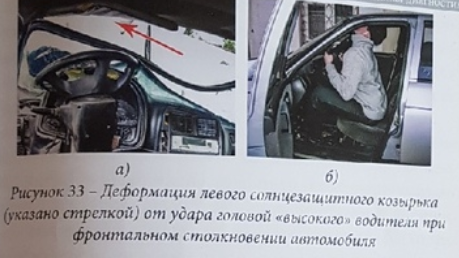 У среднего человека
Основными травмирующими деталями салона  в верхнем уровне являются ветровое стекло и передняя стойка.
При ударе о стекло происходит следующая последовательность повреждений:
Удар о стекло->растрескивание стекла->образование режущих кромок и осколков-> образование ушибленных и резаных ран линейной формы, а также ссадины точечного характера
Также образуются ушибы лицевого отдела и переломы лицевого скелета.
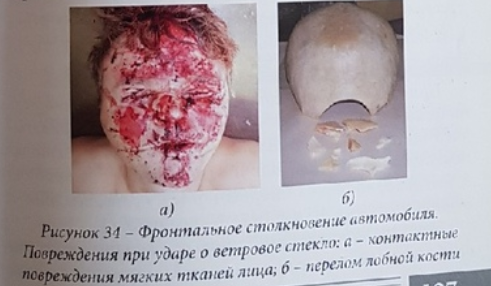 Соответствие телесных повреждений и повреждений на ветровом стекле в ряде случаев позволяет установить водителя и пассажира.
Также важным является обнаружение биологического материала в местах повреждения салона авто, например, эпидермиса или волос.
При ударе о переднюю стойку образуются линейные вертикальные ссадины. При ударе о правую стойку справа, о левую-слева.
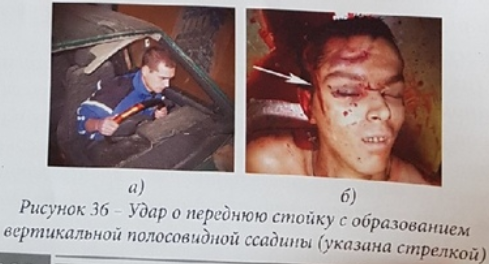 У низкого водителя
У водителя повреждения об обод рулевого колеса, которое может деформироваться. В результате образуются ушибленные раны губ, подбородочной области, а также трещины и сколы эмали на передних зубах. Локальные разгибательные переломы тела нижней челюсти или конструкционные сгибательные переломы ее суставных отростков.
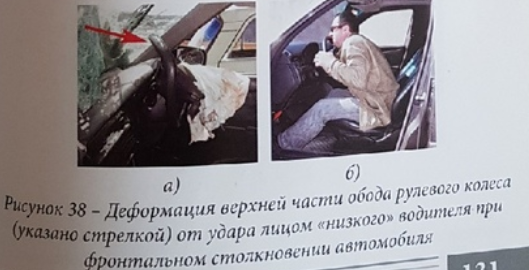 Аналогичные телесные повреждения наблюдаются у пассажира при ударе о панель.
Характерным является при ударе нижней или верхней челюстью наличие поперечных зияющих трещин на основании черепа в средней черепной ямке за счет распространения травмирующей энергии от места контакта до основания черепа через крыловидные отростки (если расположены под острым углом) основной кости. Если расположены под прямым углом, то наблюдаются переломы самих отростков.
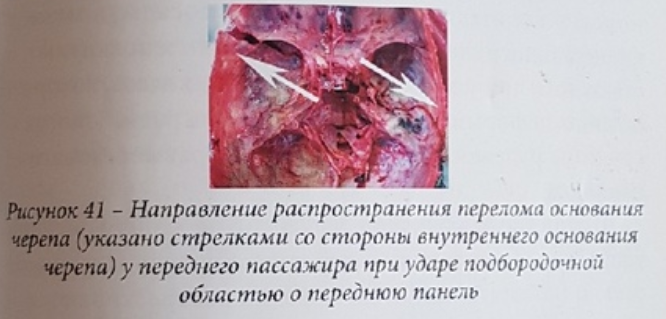 Сочетание аналогичных телесных повреждений с деформацией (вмятины и углубления) верхней части панели салона авто соответствует месту расположения пассажира переднего сидения.
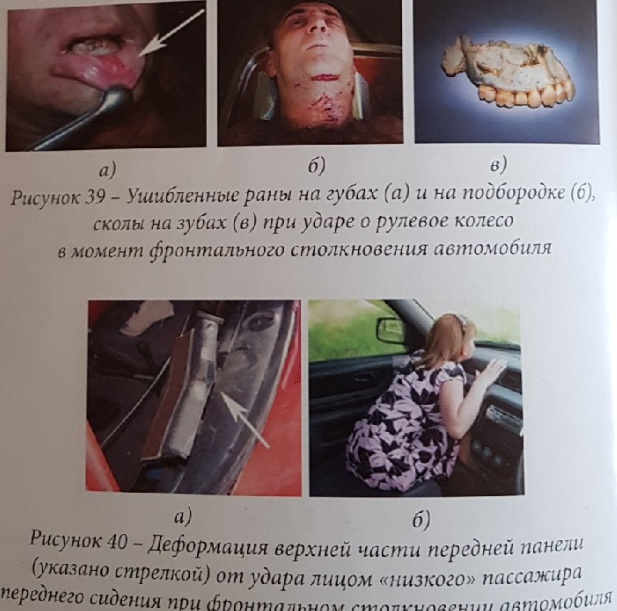 Телесные повреждения среднего уровня
Отличительных признаков для водителя и пассажира при травме живота и ГК мало.. Но для пассажира переднего сидения характерно образование локального разгибательного перелома грудины в верхней или средней трети. Также образуются  полосовидные ссадины и кровоподтеки, ориентированные горизонтально, соответственно выступающим граням. Также при ударе о панель возникает обширное отслоение мягких тканей на передней поверхности грудной клетки
У водителя
характерно образование конструкционного сгибательного поперечного перелома грудины в средней или нижней трети при ударе нижней частью груди о нижнюю часть обода рулевого колеса. Конструкционные сгибательные переломы ребер
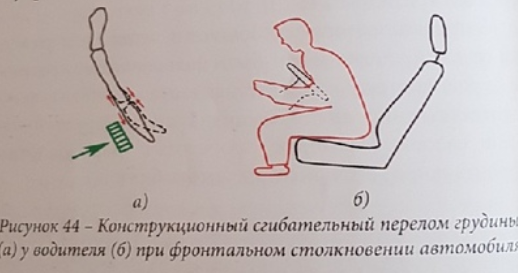 Наиболее важным является повреждение о пристегнутый ремень безопасности. Образуются отслоение эпидермиса в виде параллельных валиков, формируются разрывы кожи, возникают точечные кровоизлияния в виде цепочек. Также возможно образование штампованных повреждений. ( характерно и для пассажира)
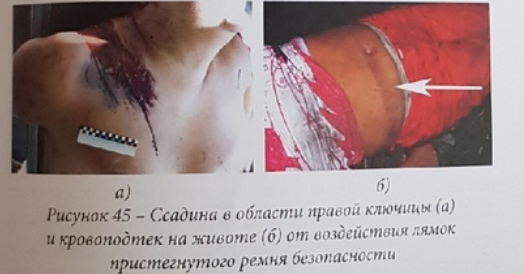 Из повреждений внутренних органов происходят (у водителя) разрывы куполов диафрагмы со смещением органов живота в плевральные полости за счет сдавления рулевым колесом и сидением.
У пассажира
Пассажир, в основном, ударяется о переднюю панель и ветровое стекло, оставляя локальные ограниченные участки прогиба материала и растрескивание стекла, направленные изнутри кнаружи. Часто ударяется коленями о бардачок, оставляя живот интактным
Возможно образование горизонтально направленных ссадин о выпирающие грани передней панели
Возниакет локальный разгибательный перелом верхней или средней трети грудины, а также возможны конструкционные сгибательные переломы ребер
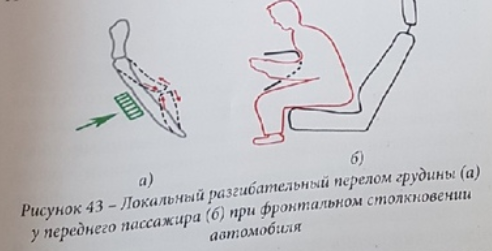 Кроме перечисленных повреждений, возможно образование штампованных повреждений
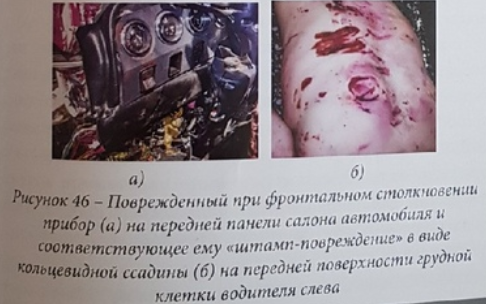 Телесные повреждения нижнего уровня
Для водителя характерно  рвано-ушибленные раны в паховых областях от удара о рулевую колонку.
 Для пассажиров характерны симметричные переломы переднего полукольца таза с разрывами его сочленений при ударе о переднюю панель как о широкую травмирующую деталь.
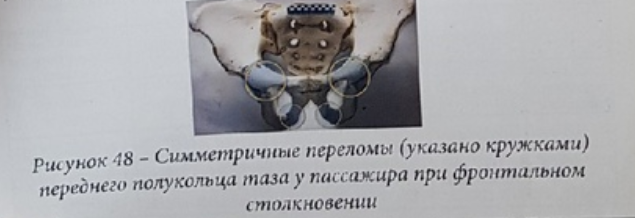 Повреждения конечностей
Для водителя характерны наружные локальные повреждения в виде поверхностных разрывов кожи, идущие до папиллярных линий ладоней, как на пальцах, так и межпальцевом промежутке, но чаще в первом межпальцевом промежутке.
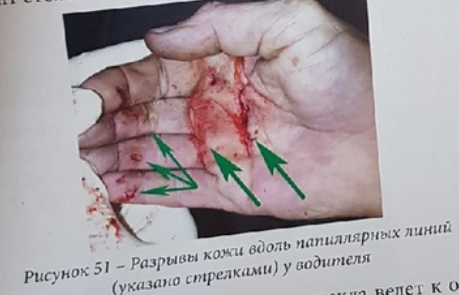 За счет осколков на тыльной стороне образуются неглубокие раны и ссадины точечного характера. При ударе о выраженные грани передней панели на тыле образуются небольшие рваные раны длиной о 2 см, глубиной в переделах кожи и подлежащей клетчатки.
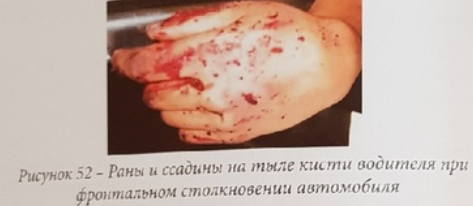 Во время соскальзывания кисти образуются ссадины на внутренней или задней (задневнутрененй) поверхности предплечья за счет трения о выступающие грани передней панели. Их отличает полосовидная форма, в ряде случаев  прерывистый характер, длина 2-4см, ширина 0.3-1.5 см. Также возникают кровоизлияния в фасции кисти.
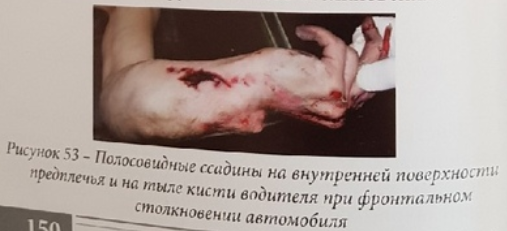 Возможно образование  открытых переломов головок пястных костей на тыльной поверхности кистей
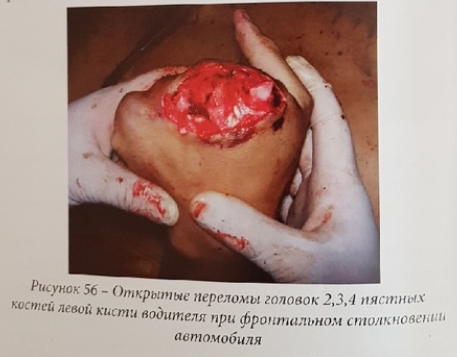 Также образуются разрывы связок и переломы дистальных отделов локтевой и лучевой костей
Образуются отдаленные повреждения вне области контакта-  (от нижней трети предплечья до верхней трети плеча) изолированные кровоизлияния в глубоких мышечных слоях, округлой или овальной формы, размерами от 0.5, до 1,5 см. Пластинчатого характера  толщиной до 0.2 см (являются результатом разрыва отдельных мышечных волокон)
У пассажира схожие повреждения локализуются на передневнутренней поверхности, образующиеся за счет удара о переднюю панель или о ветровое стекло
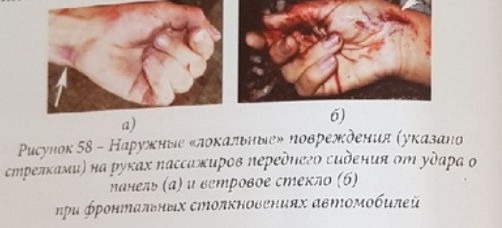 Могут встречаться вывихи суставов запястья и переломы костей предплечья в нижнем метафизе. Для пассажиров характерно, что плоскость данных повреждений проходит спереди назад, то есть соответствует разгибанию кистей в момент упора руками.

При вращении рулевого колеса изменяется положение рук, вследствие чего возникает асимметричность повреждений. Для пассажира характерны симметричные повреждения
На стопах у водителя образуются точечные кровоизлияния овальной формы 0,5х0,3-1,5х1 см приемущественно в средней части подошвы. На тыльной стороне стоп кровоподтеки в результате переломов плюсневых костей или вывихов суставов.
На передневнутренней поверхности голени  и коленных суставов  ушибленные раны и ссадины от удара о панель.
Также возникают переломы голени от удара о панель, напоминающие бамперные переломы. Плоскость перелома сзади наперед. Зона разрыва на задней поверхности большеберцовой кости, а зона доломана передней поверхности. Иногда срывается кресло и плоскость перелома проходит спереди назад, зона разрыва и долома расположены наоборот
Отдаленные переломы представлены переломами внутренней и наружней лодыжек. Возможны конструкционные переломы диафиза бедренной кости в месте наибольшего изгиба в момент упора коленями в переднюю панель. Плоскость перелома проходит спереди назад с зоной разрыва на передней и долома на задней поверхности. При переломах бедра об обод направление перелома имеет обратную ориентацию
У пассажира повреждения стоп проявляются кровоподтеками  и рваными ранами на пальцах стоп и повреждениями (деформацией) 1-2 пальцев. Ссадины и кровоподтеки на коленях. Отдаленные повреждения не отличаются
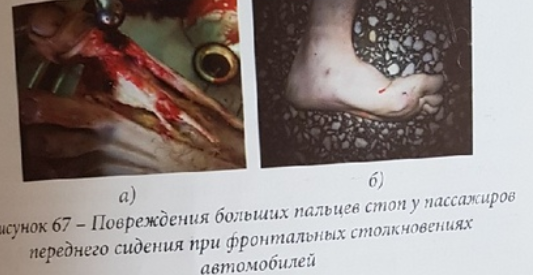 Дифференциальная диагностика повреждений при вертикальном типе посадки.
При фронтальном столкновении характерно перемещение тела снизу вверх, что будет обуславливать повреждения верхнего уровня
У низкого водителя происходят повреждения при ударе головой о переднюю стойку или ветровое стекло
Средний и высокий водитель ударяются головой о крышу и солнцезащитный козырек
При ударе о верхний край проема ветрового стекла возможно образование в лобно-теменной области ушибленных ран поперечной ориентации
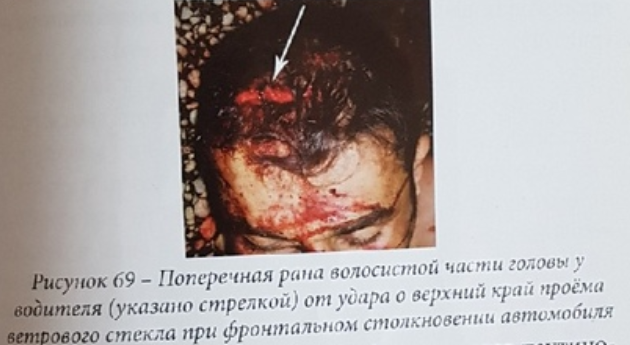 Телесные повреждения среднего уровня в основном происходят при ударе об обод рулевого колеса
У низкого водителя удар приходится грудью о верхнюю часть обода и обод загибается кпереди
Передняя брюшная стенка ударяется об нижнюю часть обода
Основной удар областью живота среднего водителя происходит в нижнюю часть обода
У высокого водителя в его нижню часть
Грудная клетка часто остается неповрежденной
На передневнутренней поверхности обоих бедер образуются полосовидные ссадины и кровоподтеки направленные горизонтально
Образуются локальные переломы диафизов бедренных костей, плоскость перелома которых проходит сзади наперед. Зона разрыва расположена на задней поверхности, зона долома на передней
Дифференциальная диагностика повреждений при спортивном типе посадки.
При спортивной посадке перемещение тела происходит преимущественно горизонтально, что объясняет основные повреждения в нижней части тела
У низкого водителя происходит удар передней частью головы о верхнюю часть обода.
У высокого водителя удар происходит о ветровое стекло или переднюю стойку
Повреждения среднего уровня (грудной клетки и живота) возникают при ударе об обод рулевого колеса. Если ремень не пристегнут, то водитель проскальзывает под рулевым колесом. Только высокий водитель  может удариться о нижнюю часть обода рулевого колеса
Характерны переломы лодыжек большеберцовых костей, эпифизов большебецовых костей в виде изолированных трещин на суставной поверхности нижнего эпифиза, либо в виде Т-образного оскольчато-фрагментарного перелома верхнего эпифиза, у высоких водителей могут возникать вколоченные многоокольчатые переломы дистальных метафизов бедренных костей.
При ударе коленями во время упора о переднюю панель возможно образование вколоченных многооскольчатых переломов дистальных метаэпифизов бедренных костей
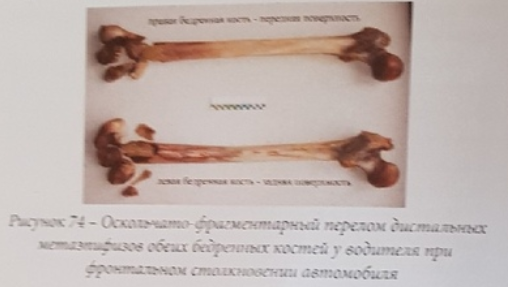 Благодарю за внимание